Henkilöstö voimavarana -ohjelma
2018–2021
Turun kaupungin strategiarakenne - strategiahierarkia
KAUPUNKISTRATEGIA
Talousarvio ja –suunnitelma ”sininen kirja”
VISIO JA TOIMINTALUPAUKSET
Strategiset päämäärät ja periaatteet
Hyvinvointi ja aktiivisuus -ohjelma
Kilpailukyky ja kestävä kasvu -ohjelma
KÄRKIHANKKEET
Teemat ja niiden tavoitteet ja mittarit
KONSERNIOHJAUS
SOPIMUSOHJAUS
Henkilöstö voimavarana
KAUPUNGIN-VALTUUSTO
------------------
KAUPUNGIN-HALLITUS
-----------------
LAUTAKUNNAT JA JOHTOKUNNAT
-----------------
TOIMIALAT
Muut kaupunkitason ohjauskirjat
Resurssien pitkän aikavälin ohjaus
Strategiset sopimukset
-----------------
KONSERNI-YHTEISÖT
Operatiiviset sopimukset
Työnantaja, josta voi olla ylpeä
Turun kaupungilla teemme merkityksellistä työtä. Työn mielekkyys rakentuu selkeistä vastuista, toimivasta yhteistyöstä ja jatkuvasti kehittyvästä osaamisesta. 
Työntekijöidemme hyvinvointi näkyy sujuvina ja laadukkaina palveluina kuntalaisille.
Esimiehet ovat avainasemassa johtaessa joukkojaan muuttuvassa ympäristössä, mutta myös työntekijöiden rooli hyvinvoivan työyhteisön rakentamisessa on ohittamaton. Myös esimiehet tarvitsevat tukea työhönsä niin omilta esimiehiltään, kollegoiltaan kuin alaisiltaankin.
Paremmalla johtamisella, hyvinvoinnilla ja valmiudella ottaa muutos rakentavasti vastaan on kiinteä yhteys - mitään osa-aluetta ei voi ohittaa ilman vaikutuksia muihin.
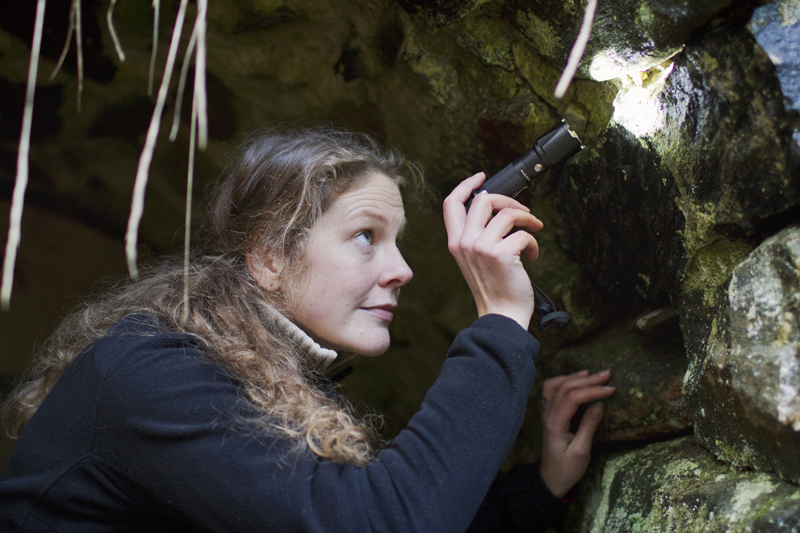 Ohjelman päämäärät
Työ lisää hyvinvointia
Rakentava ja hallittu muutos- muutos on mahdollisuus! 
Parempi johtaminen
Työ lisää hyvinvointia
Työyhteisötaidot tukevat tavoitteiden saavuttamista
Työ on turvallista ja terveellistä – henkisesti ja fyysisesti
Perustehtävä on mielekäs ja merkityksellinen
Työ lisää hyvinvointia
Työ lisää hyvinvointia
Työ lisää hyvinvointia
Työ lisää hyvinvointia
Indikaattorit tavoitteen seuraamiseksi / tueksi:
Epäasiallinen kohtelu kokemus % (Kunta10 / Välikysely)
Kunta 10 -kysely tehdään joka toinen vuosi. Välivuosina tehdään kaupungin oma kysely, jolla seurataan kehityksen suuntaa. 
Työkyvyttömyyseläkkeelle jääminen kpl
Sairauspoissaolot sisältäen pitkien poissaolojen määrät 30, 60, 90 ja yli 90 päivää
Rakentava ja hallittu muutos- muutos on mahdollisuus!
4.  Osaamisen turvaaminen        muutoksessa
5.  Toimintakyvyn ja tavoitteellisuuden säilyttäminen muutoksessa
6.  Uudistamiskyky
Rakentava ja hallittu muutos
Rakentava ja hallittu muutos
Rakentava ja hallittu muutos
Rakentava ja hallittu muutos
Indikaattorit tavoitteen seuraamiseksi / tueksi:
Osaamisriskit, esim. osaamisen siiloutuminen (Esimiesbarometri)
Osaamisen laaja-alainen hyödyntäminen työtehtävässä (Välikysely)
Muutoksen suuruus (Kunta 10)
Kunta 10 -kysely tehdään joka toinen vuosi. Välivuosina tehdään kaupungin oma kysely, jolla seurataan kehityksen suuntaa.
Parempijohtaminen
7. Päätöksenteko ja johtaminen koetaan oikeudenmukaiseksi
8. Laadukas esimiestyö
9. Yhteistoiminta ja osallistaminen
Parempi johtaminen
Parempi johtaminen
Parempi johtaminen
Parempi johtaminen
Indikaattorit tavoitteen seuraamiseksi / tueksi:
Ajan tasalla olevat tehtäväkuvaukset (Kehityskeskustelut)
Valmentava johtaminen (Kunta 10 / Välikysely)
Kunta 10 -kysely tehdään joka toinen vuosi. Välivuosina tehdään kaupungin oma kysely, jolla seurataan kehityksen suuntaa. 
Johtamisjärjestelmän selkeys (Esimiesbarometri)
Kiitos!